Величини логічного типу, операції над ними. Алгоритми з розгалуженнями для опрацювання величин
За новою програмою
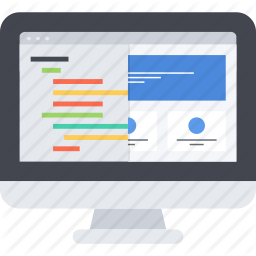 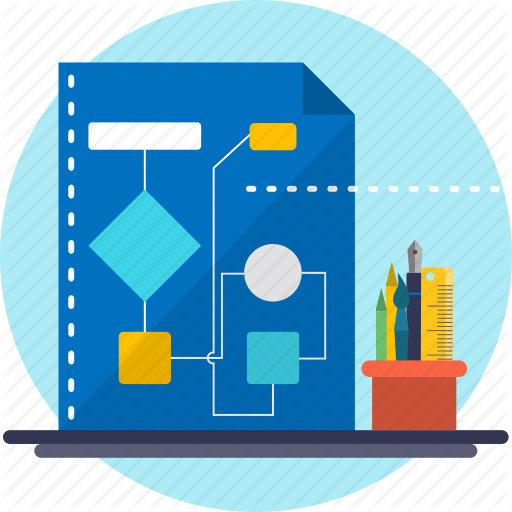 Урок 50
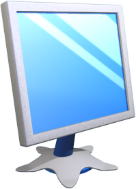 Завдання для виконання
Розділ 6 § 24
Все виділене червоним записати в зошит. Слайди:4, 5, 7, 8, 9, 13, 14, 16.
Виконати вправу 1 ст. 159
Виконати вправу 2 “Агрегатний стан води” ст. 161.
Сфотографувати результати та надіслати їх  вчителю на електронну пошту hanna.cherepin@ukr.net  або на шкільний сайт користуючись вказівкою «Завантажити файл» у розділі де знаходиться дане завдання.
0680415408 - Viber
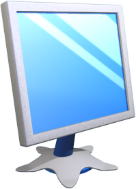 Опрацювання величин логічного типу. Команда розгалуження
Розділ 6 § 24
Пригадайте:
Ви дізнаєтеся:
як порівнюють значення величин у програмах;
які операції можна виконувати над логічними величинами;
як описати алгоритмічну структуру розгалуження мовами програмування;
як за допомогою елементів управління задати логічне начення величини;
для чого на формі використовують елемент управління список, що розкривається.
що таке висловлювання та як їх класифікують;
правила використання алгоритмів із розгалуженням;
опис алгоритмів із повним і неповним розгалуженням;
опис умови в алгоритмах із розгалуженням у середовищі Скретч.
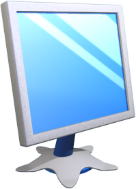 Як порівнюють значеннявеличин у програмах?
Розділ 6 § 24
Ви вже вмієте використовувати висловлювання для запису умов. Прості висловлювання мовами програмування можна записати у вигляді логічних виразів із використанням операцій порівняння.
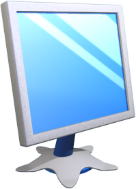 Як порівнюють значеннявеличин у програмах?
Розділ 6 § 24
Результатом виконання операції порівняння значень двох величин є величина логічного типу, яка може набувати одного із двох значень:
False
True
Для опису логічних величин у мовах програмування та використовують службові слова:
Python
Free Pascal
bool
boolean
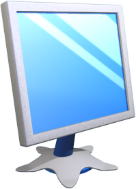 Цікаво
Розділ 6 § 24
Логічний тип отримав свою назву на честь англійського математика та логіка середини XIX ст., одного із засновників математичної логіки Джорджа Буля.
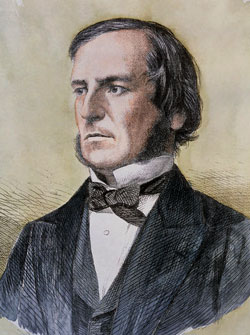 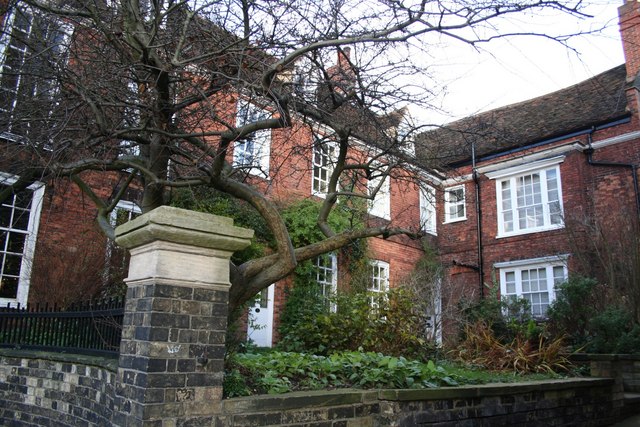 Будинок Джорджа Буля у Лінкольні
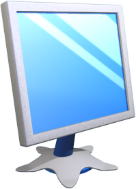 Як порівнюють значеннявеличин у програмах?
Розділ 6 § 24
Порівняння значень величин різних типів має певні особливості. Числові величини порівнюються за правилами математики. Порівняння текстових величин мовою Free Pascal, у результаті якого отримано логічне значення True, продемонстровано нижче:
'Алгоритм'<'алгоритм'   — код великої літери А менший  за  код літери  а;
'алгоритм'   >   'аго'   — довжина першої  величини більша за довжину другої;
'алгоритм'   <>'alhoritm'
'алг'='алг'.
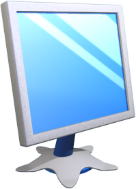 Як порівнюють значеннявеличин у програмах?
Розділ 6 § 24
Для логічних величин:
b = False
а = True
Результатом виконання операції:
а > b
Буде значення True
Оскільки:
Істинне значення True інтерпретується як 1
Хибне False — 0
1 > 0
Зрозуміло, що
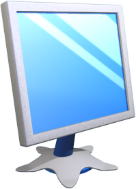 Які операції виконують над логічними величинами?
Розділ 6 § 24
Окрім операцій порівняння над логічними величинами в усіх мовах програмування для запису складених висловлювань використовують логічні операції:
not (не)
заперечення;
кон'юнкція;
and (і)
or (або)
диз'юнкція (нестрога);
xог (виключне або)
диз'юнкція (строга).
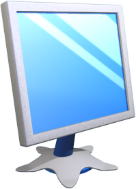 Які операції виконують над логічними величинами?
Розділ 6 § 24
Результати виконання цих операцій над змінними А та В логічного типу, які набувають значень True (1) та False (0) наведені в таблиці істинності.
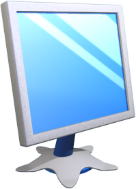 Цікаво
Розділ 6 § 24
Операцію or ще називають логічним додаванням, a and — логічним множенням. Назви кон'юнкція та диз'юнкція походять від англ. conjunction — об'єднання та disjunction — роз'єднання. У математиці та логіці для запису логічних операцій прийняті спеціальні позначення:
Операцію or позначають
Операцію and позначають
VV
^^
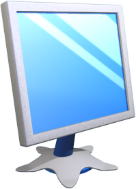 Які операції виконують над логічними величинами?
Розділ 6 § 24
Щоб визначити значення складеного логічного виразу, який містить кілька логічних операцій, використовують таблицю істинності та враховують пріоритет виконання операцій: у першу чергу виконується операція:
not
and
or
Як і для числових виразів, для зміни порядку виконання логічних операцій використовують дужки.
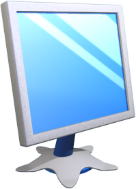 Як описати алгоритмічну структуру розгалуження мовами програмування?
Розділ 6 § 24
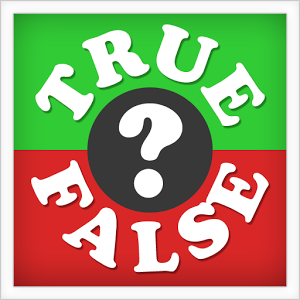 Прості та складені логічні вирази, значеннями яких є True або False, використовують в описі алгоритмічної структури розгалуження, за допомогою якої виконавець алгоритму може вибрати один зі сценаріїв подальших дій залежно від виконання певної умови.
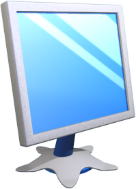 Як описати алгоритмічну структуру розгалуження мовами програмування?
Розділ 6 § 24
Для опису алгоритмічної структури розгалуження мовою програмування, як і в середовищі Скретч, використовують:
Оператор неповного розгалуження
Оператор повного розгалуження
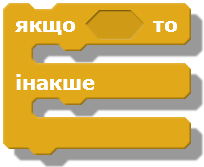 if <логічний вираз>
then <команда>;
if <логічний вираз>
then <команда 1>
else <команда 2>;
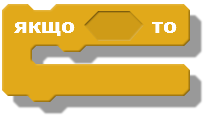 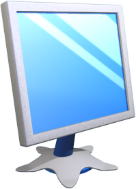 Як описати алгоритмічну структуру розгалуження мовами програмування?
Розділ 6 § 24
Команда або блок команд в операторі неповного розгалуження буде виконуватися тільки у випадку, коли логічний вираз набуває значення True.
В операторі неповного розгалуження мовою програмування Free Pascal після службового слова then можна записати тільки одну команду або блок команд, які обмежені операторними дужками begin,   end.
begin
<команда 1>;
<команда 2>;
…
<команда п>;
end;
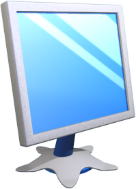 Як описати алгоритмічну структуру розгалуження мовами програмування?
Розділ 6 § 24
Якщо є потреба врахувати значення декількох логічних виразів, то використовують вкладені розгалуження.
if <логічний вираз  1>  then  <команда 1>
else if <логічний вираз 2> then <команда 2>
…
else if <логічний вираз n> then <команда n>
else <команда  інакше>;
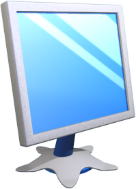 Як описати алгоритмічну структуру розгалуження мовами програмування?
Розділ 6 § 24
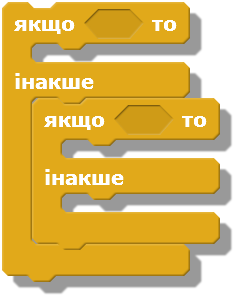 В описаних вкладених розгалуженнях, якщо значення логічного виразу 1— True, то виконується команда  1 чи блок команд 1. Якщо значення логічного виразу 1 — False і значення логічного виразу 2 — True, то виконується команда 2 чи блок команд 2 і т.д. В іншому разі виконується команда інакше або блок  команд  інакше.
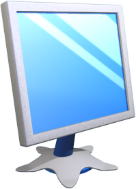 Розгадайте ребус
Розділ 6 § 24
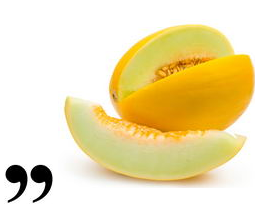 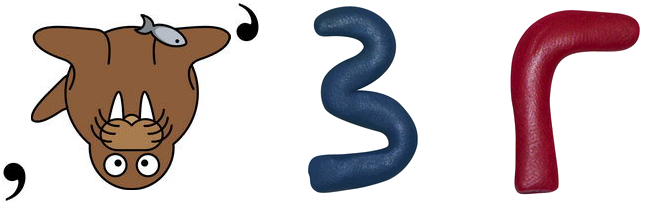 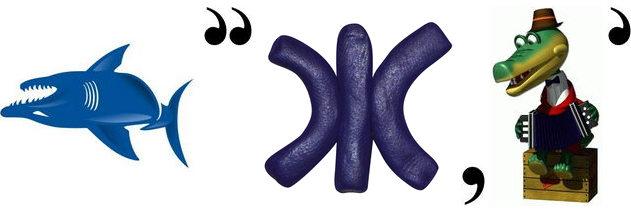 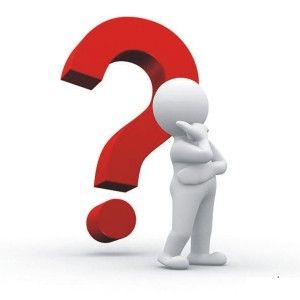 Розгалуження
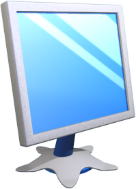 Домашнє завдання
Розділ 6 § 24
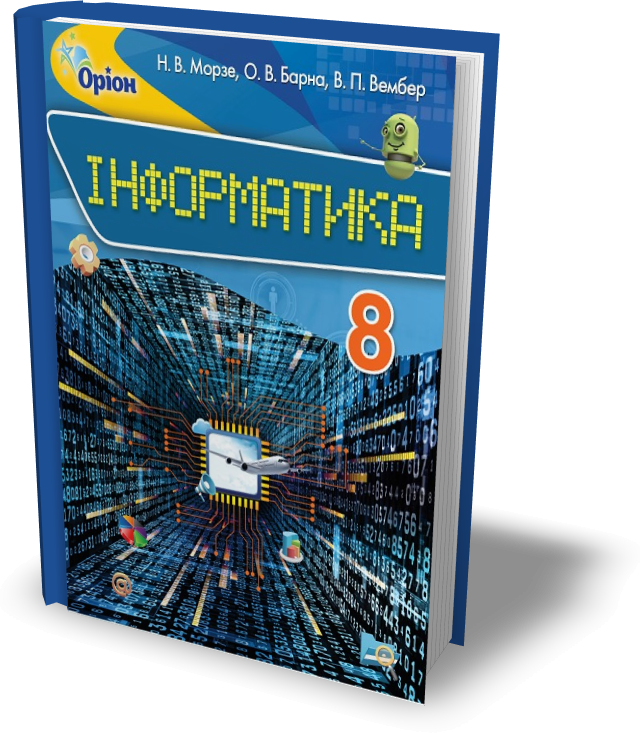 Проаналізувати
§ 24, ст. 157-161
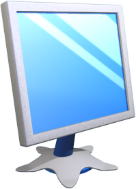 Працюємо за комп’ютером
Розділ 6 § 24
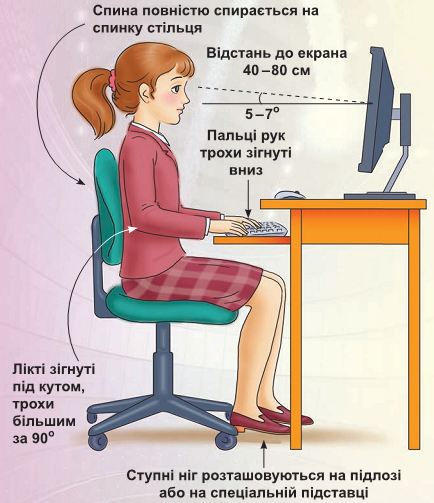 Дякую за увагу!
За новою програмою
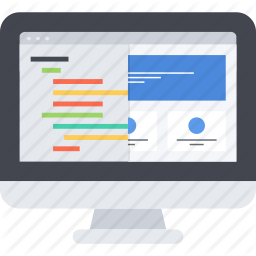 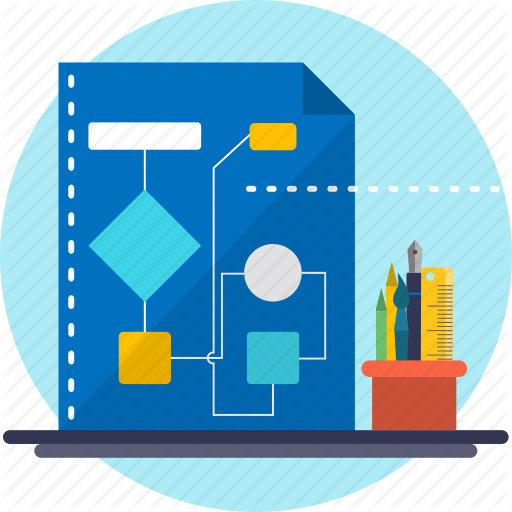 Урок 50